Piccarda: l’ennesima donna violata
Gruppo 1
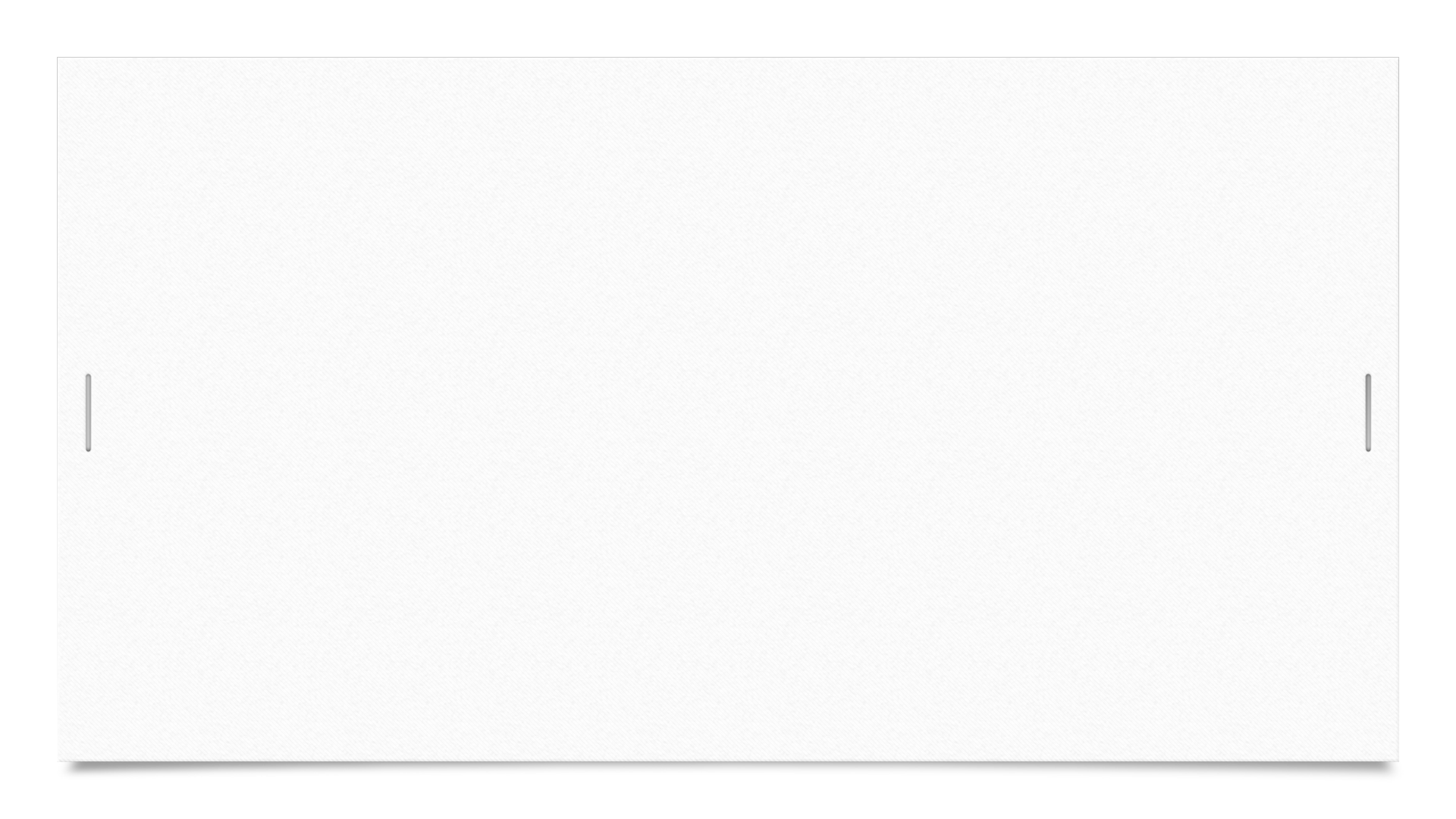 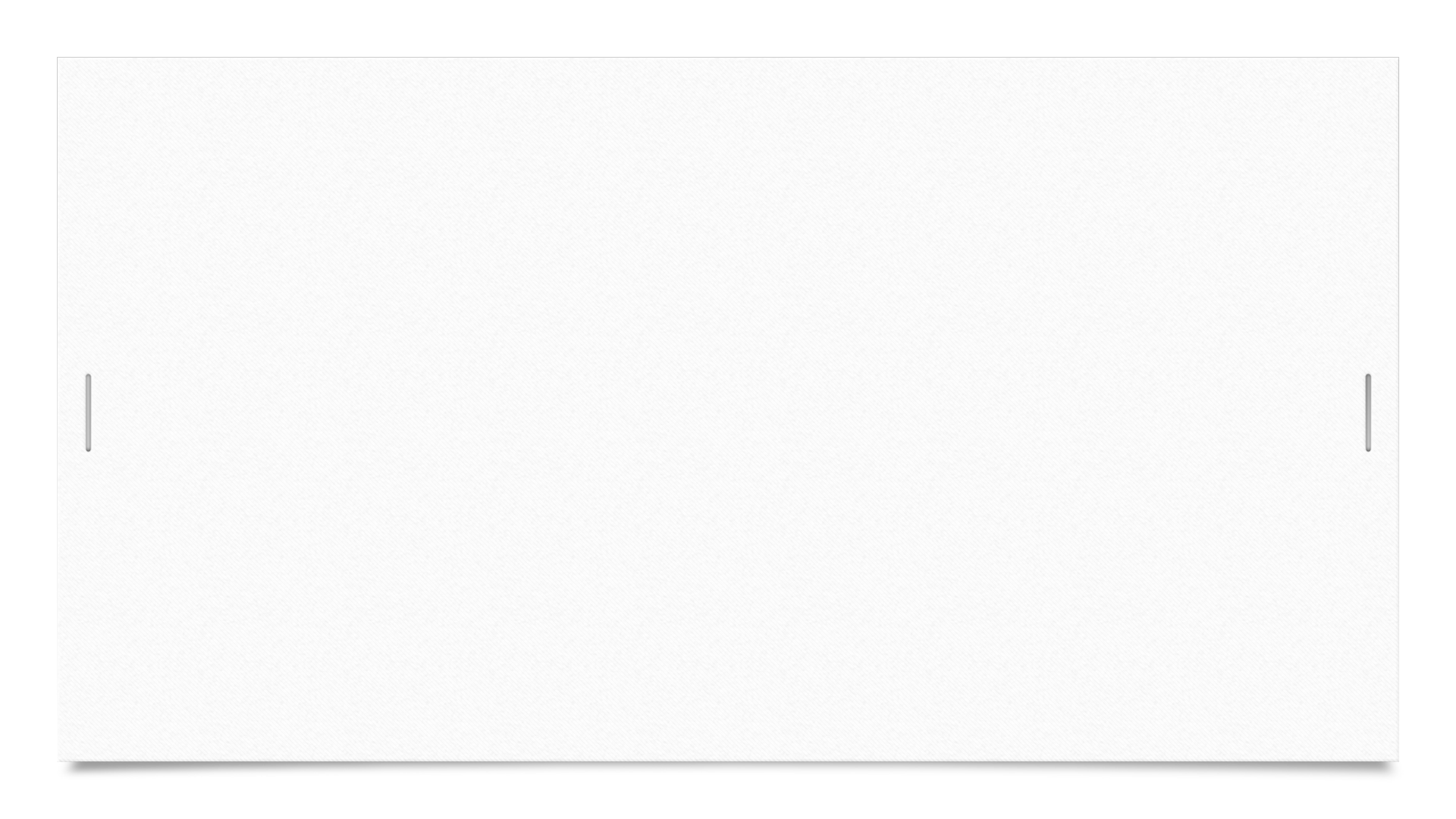 La famiglia di Piccarda Donati nella Divina commedia
Figura 1 🡪 Purg. XIV vv. 8-15 Dante incontra Forese fra i golosi della VI cornice, il quale preannuncia la condizione beata di Piccarda : << la mia sorella, che tra bella e buona non so qual fosse piu,  triunfa lieta ne l’alto Olimpo già di sua corona>>. 


Figura 2 🡪 Piccarda si trova tra gli spiriti difettivi del I Cielo della luna ed è la protagonista del canto III del Paradiso. Vv. 43-57 Piccarda si presenta a Dante e spiega il motive per il quale gli spiriti si trovano in questo Cielo.
Figura 1
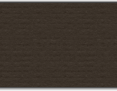 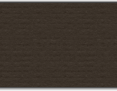 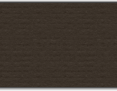 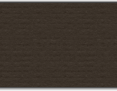 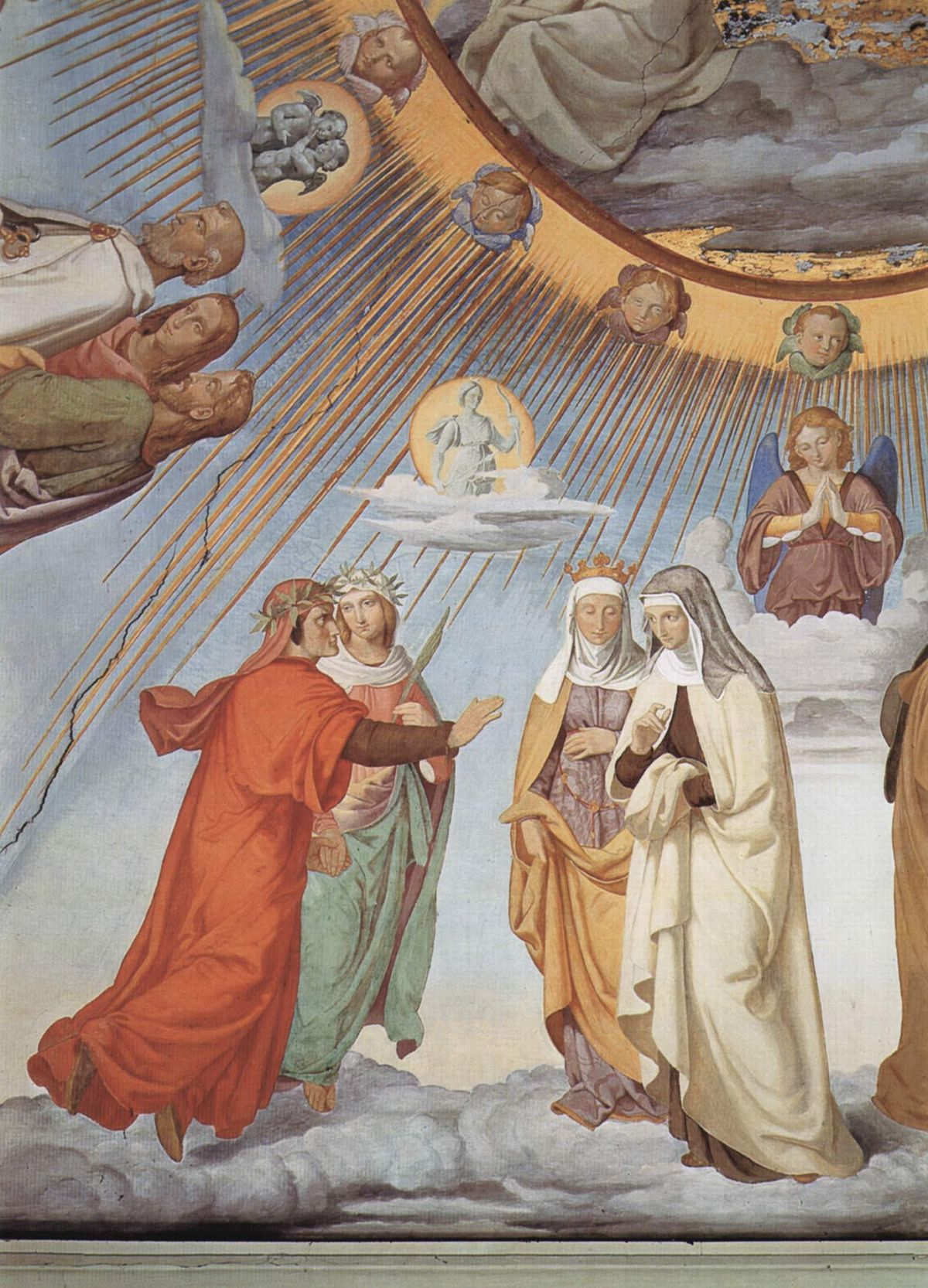 Figura 2
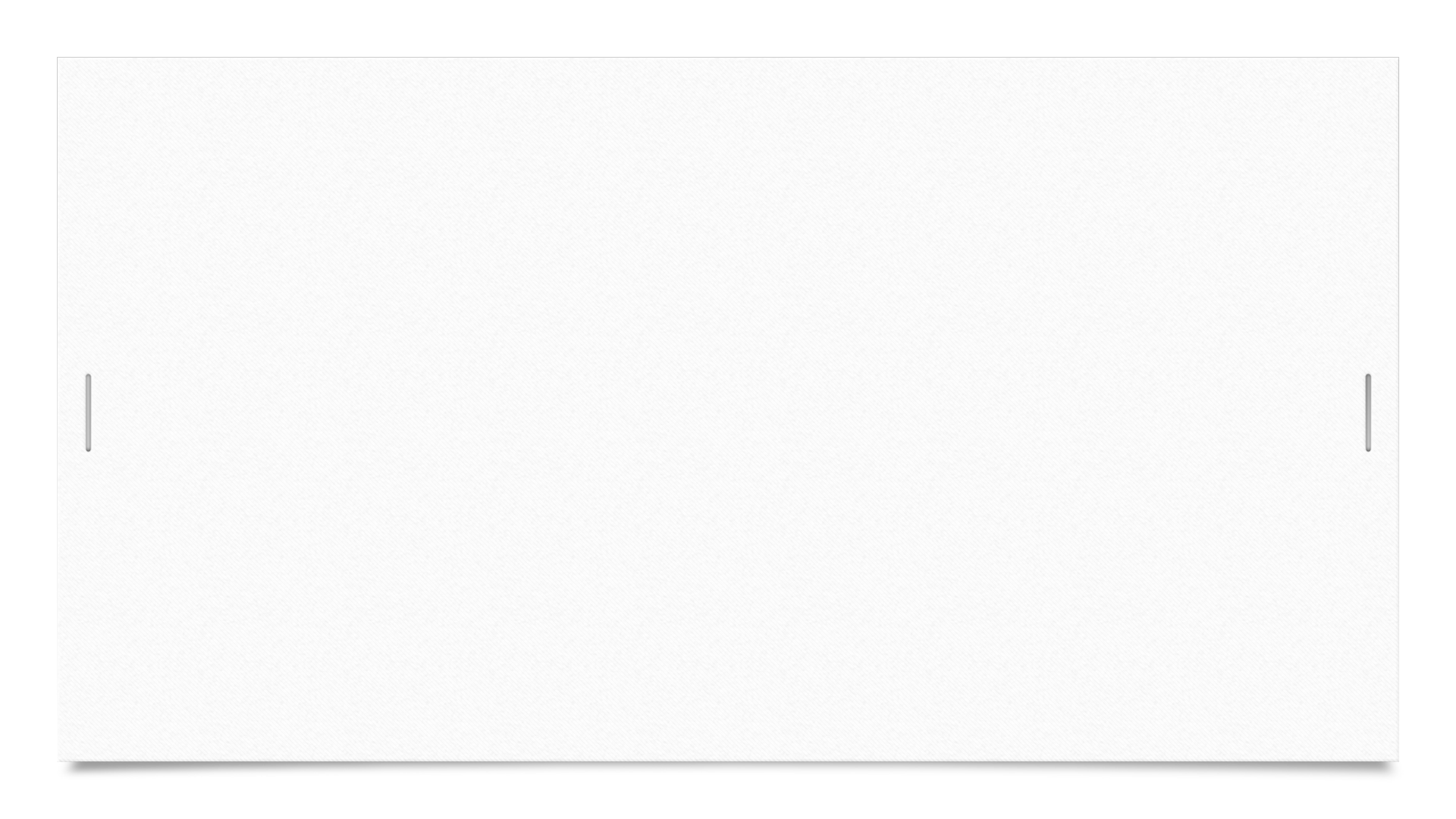 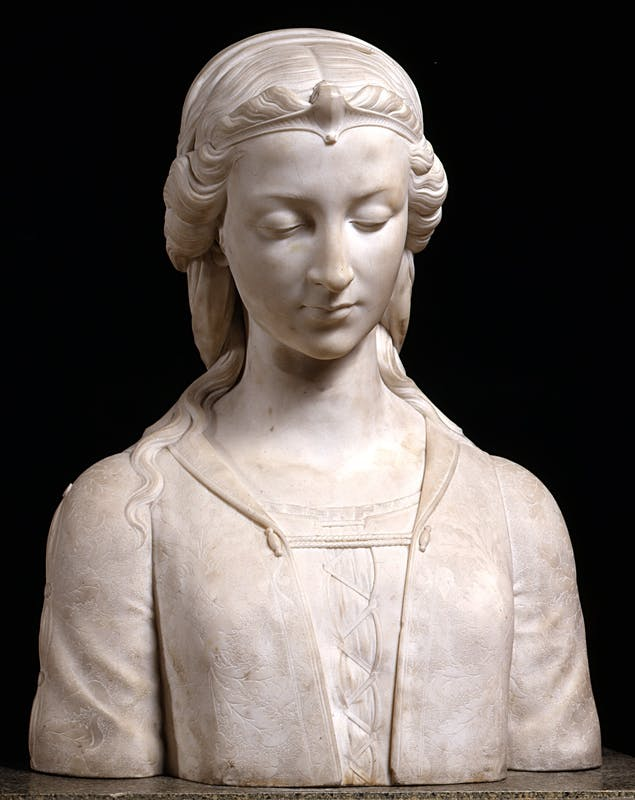 La vita di Piccarda
Piccarda Donati, sorella di Corso e Forese Donati era una giovinetta bellissima e molto religiosa che entrò come suora nel convento delle Clarisse di S. Chiara a Firenze.
Il suo voto venne rotto a causa del fratello Corso che la rapì per darla in sposa a Rossellino della Tosa per motivi di convenienza politica.
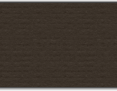 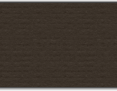 XIII secolo: destini segnati
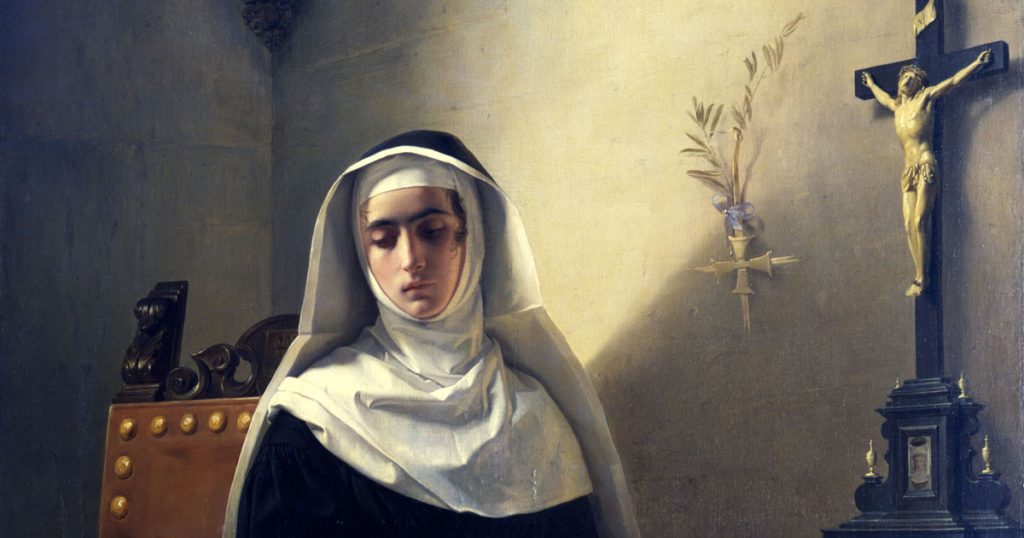 ’800-’900
Suffragette
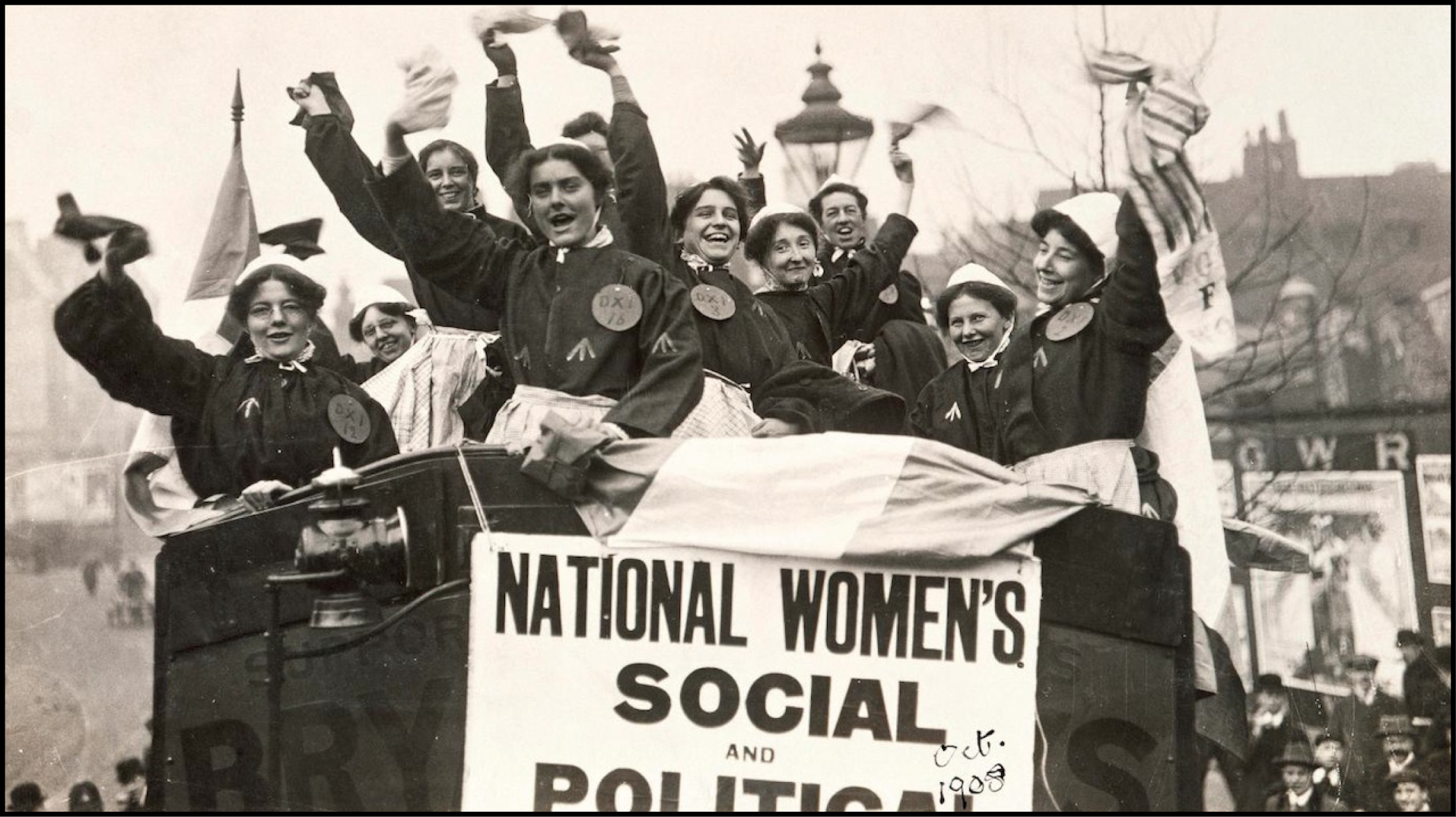 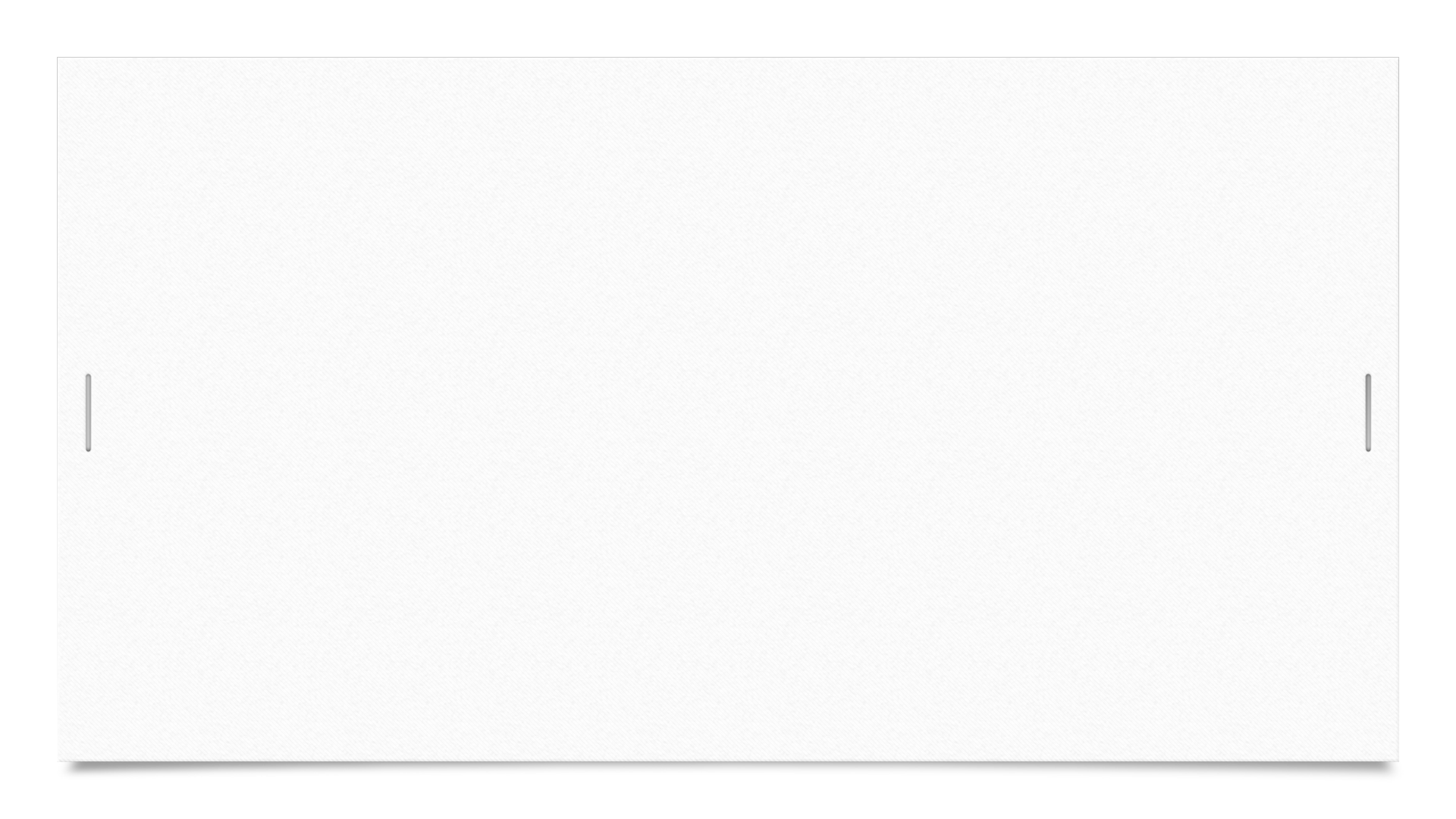 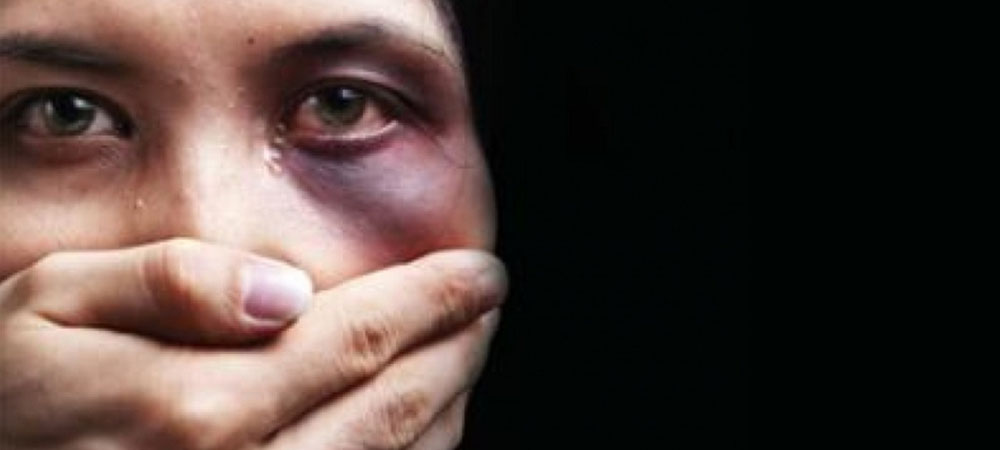 Non possono  lavorare
Devono occuparsi dei figli e del benessere del marito
Non possono guidare
Ancora oggi le donne, p. es., in Arabia Saudita, Afghanistan, Yemen
Non possono partecipare alla vita politica
Non devono esporre il proprio corpo
Non possono uscire da sole
Subiscono una oggettificazione
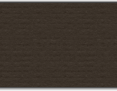 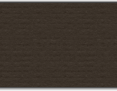 Nei paesi più sviluppati l’uguaglianza tra i sessi è riconosciuta giuridicamente, ma nel concreto di tutti i giorni non è così: 
Hanno diverse (minori) retribuzioni a pari mansione 
Sono soggette a più frequente licenziamento (spesso in caso di gravidanza)
Sono in minoranza nelle cariche dirigenziali 
Hanno il timore di essere molestate 
Sono esposte a maggior giudizio 
Portano ancora il peso delle faccende domestiche e l’educazione dei figli 
 (distanza sociale tra uomini e donne): https://youtu.be/VmQPh0z1gdo
Le donne ancora oggi in molti paesi “sviluppati”
Le responsabilità del mondo maschile
Come Rossellino della Tosa dimostra la sua superiorità su Piccarda, sposandola solo perché può, allo stesso modo oggi ci sono uomini che: 
Sposano delle bambine
Molestano verbalmente e fisicamente (catcalling, stupro) le donne
Commettono femminicidio e violenze
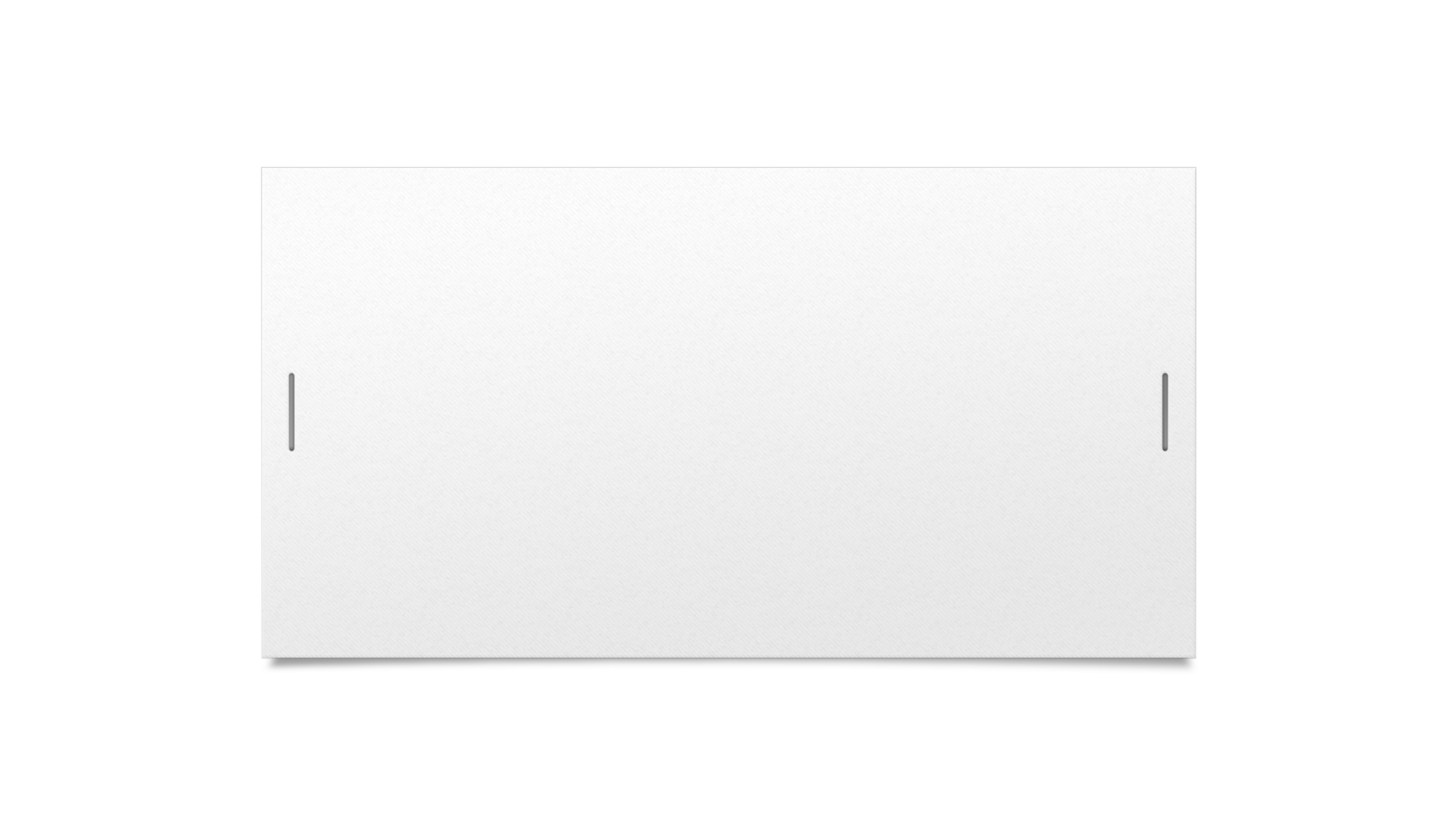 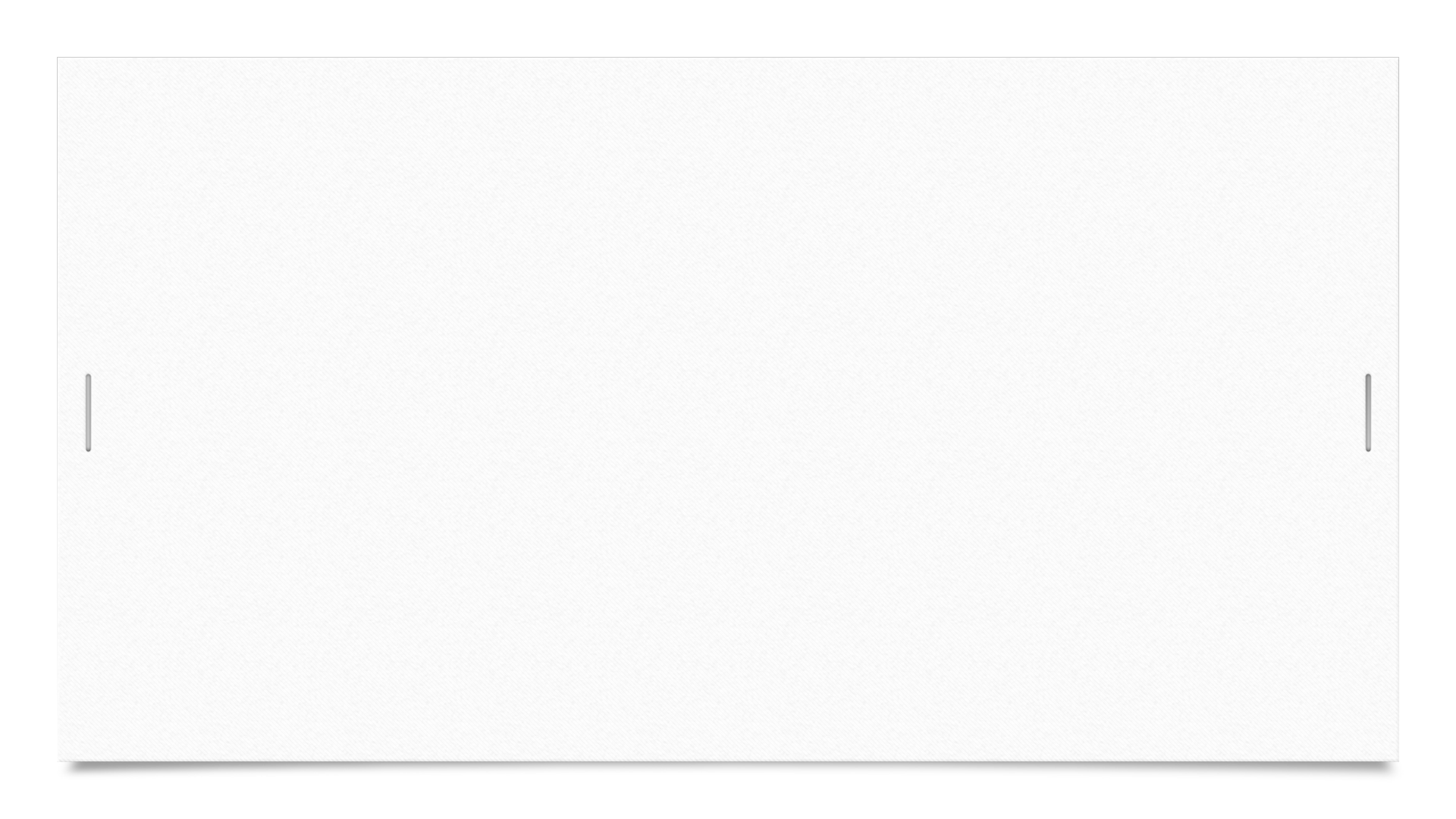 Dati sulle violenze contro le donne nel mondo
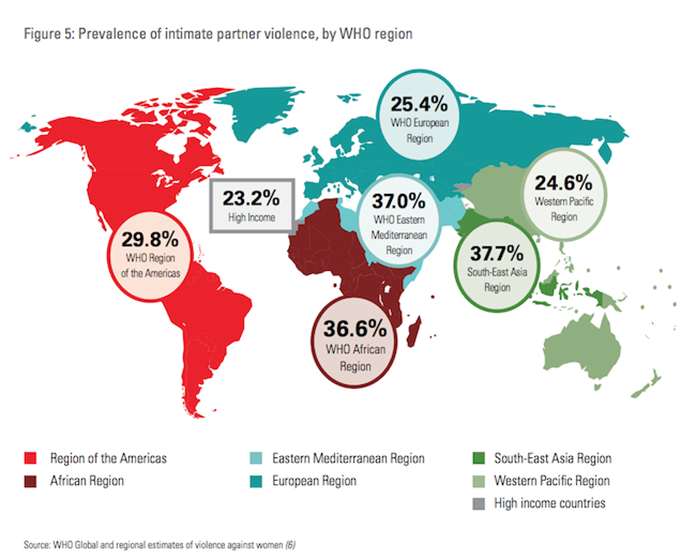 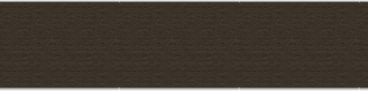 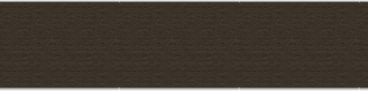 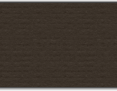 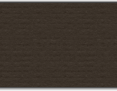 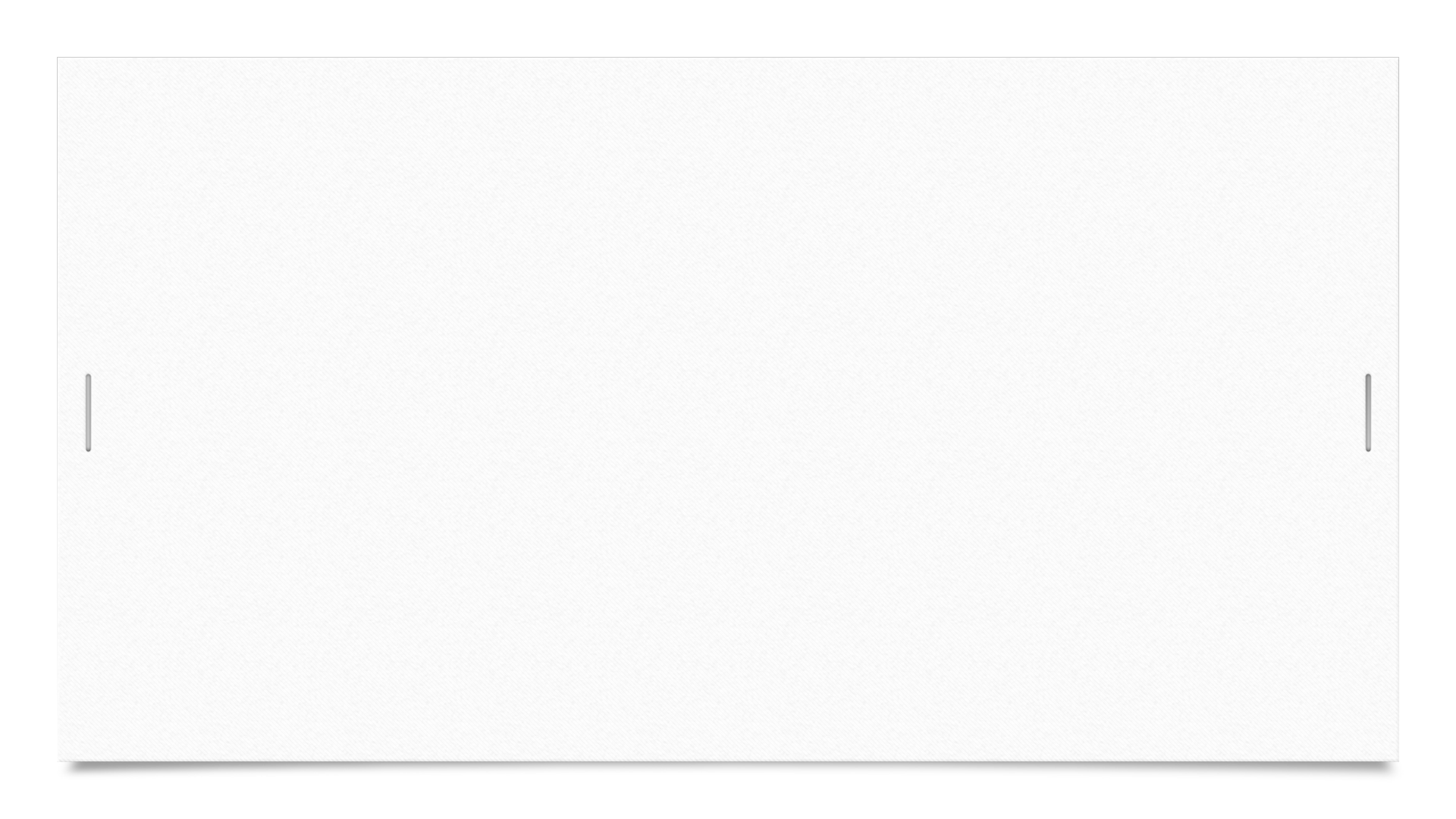 <<Accettando l’unione con un essere che m’avea oppressa e gettata a terra, piccola e senza difesa, avevo creduto di ubbidire alla natura, al mio destino di donna che m’iponesse di riconoscere la mia impotenza a camminar sola.>> Sibilla Aleramo
Altre testimonianze(tra letteratura, arte e musica)
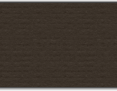 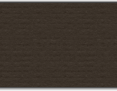 Giuditta che decapita Oloferne, Artemisia Gentileschi
Questo dipinto di Artemisia Gentileschi (1593-1656?) rappresenta il rancore scaturito dallo stupro subito. Inoltre in questo episodio biblico Giuditta sfrutta a suo vantaggio l’oggettificazione, che gli uomini fanno, del suo corpo, seducendo e uccidendo Oloferne, vincendo così la propria guerra.
Firenze, Galleria degli Uffizi
“You don’t own me” di Lesley Gore
https://youtu.be/JDUjeR01wnU
You don't own me I'm not just one of your many toys You don't own me […] I don't tell you what to say I don't tell you what to do So just let me be myself That's all I ask of you I'm young and I love to be young I'm free and I love to be free To live my life the way I want To say and do whatever I please […]
Tu non mi possiedi Io non sono solo uno dei tuoi tanti giochi Tu non mi possiedi […] Io non ti dico cosa dire Io non ti dico cosa fare Quindi lasciami essere solo me stessa Questo è tutto ciò che ti chiedo Io sono giovane e amo essere giovane Io sono libera e amo essere libera Di vivere la mia vita nel modo che voglio Di dire e fare qualsiasi cosa io voglia […]